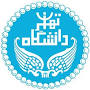 شیوه نامه فرصت تحقیقاتی داخل
سر آغاز هر نامه نام خداست
که بی نام او نامه یکسر خطاست
مقدمه:
بازگشت به شیوه نامه اجرایی فرصت تحقیقاتی کوتاه مدت در داخل و خارج از کشور به شماره 42/1/38440 مورخ 1395/4/21وزارت علوم تحقیقات و فناوری در خصوص واگذاری اختیارات حوزه ستادی وزارت به موسسات، با هدف تشویق دانشجویان دکتری داخل به توسعه فعالیت های عملی و پژوهشی و به منظور تبادل اطلاعات علمی با سایر دانشگاه های کشور شیوه نامه اجرایی استفاده از فرصت تحقیقاتی کوتاه مدت در داخل کشور بشرح ذیل اعلام می گردد:
تعریف دوره:
به منظور ایجاد فرصت جهت استفاده از امکانات و توان علمی – پژوهشی در دانشگاه تهران توسط دانشجویان سایر دانشگاه ها و یا پردیس/ دانشکده ها که واجد شرایط می باشند.
شرایط متقاضی:
1- متقاضی بر اساس مقررات مندرج در آیین نامه فرصت تحقیقاتی وزارت مزبور، دانشجوی تمام وقت دوره های حضوری دانشگاه های معتبر و مورد تایید وزارت فوق بوده و داوطلب انجام فعالیت های علمی به منظور مهارتهای تخصصی باشد که توسط استاد راهنمای تمام وقت (دانشگاه و یا پردیس / دانشکده مبدا) جهت طی دوره فوق با مکاتبه رسمی معرفی می شود. 
2- متقاضی دارای پذیرش از یک موسسه معتبر مورد تایید گروه تخصصی دانشگاه محل تحصیل باشد.
3- متقاضی آزمون جامع را با موفقیت گذرانده و طرح پیشنهادی و رساله دکتری وی نیز تصویب شده باشد. 
4- حداکثر سنوات مجاز جهت فرصت تحقیقاتی هفت نیمسال می باشد.
5– متقاضی دارای مدرک معتبر زبان با احراز حدنصاب (40 درصد از نمره زبان MSRT )، )384 از  TOFEL:PBT)، (4 از IELTS )، (384 از TOLIMO )و (48 از  TOFEL:IBT) باشد.
شرایط عضو هیات علمی پذیرش دهنده:
عضو هیات علمی پذیرش دهنده فرصت مطالعاتی بایستی دارای حداقل مرتبه استادیار با دارای سه سال سابقه تحقیق و تدریس در مقطع تحصیلات تکمیلی و راهنمایی و دفاع حداقل یک رساله دکتری باشد.
مراحل اجرایی:
از دانشگاه های دیگر به دانشگاه تهران:
1- ارائه معرفی نامه استفاده از فرصت تحقیقاتی داخل از سوی دانشگاه و یا پردیس/دانشکده مبدا به اداره کل خدمات آموزشی دانشگاه تهران ( با عنوان معاونت آموزشی دانشگاه تهران)
2- بررسی درخواست در اداره کل خدمات آموزشی و ارسال به پردیس/ دانشکده مربوطه جهت بررسی و اعلام نظر در صورت حائز شرایط بودن متقاضی. 
3- اعلام نتیجه دریافتی از سوی پردیس/ دانشکده ( بهمراه صورتجلسه شورای آموزشی و با ذکر تاریخ شروع به تحقیق)
4- ارسال موافقت نامه به دانشگاه محل تحصیل و رونوشت به مسئول هویت موقت در واحدهای مختلف دانشگاه تهران
تبصره: سایر مراحل بر اساس مقررات مندرج در آیین نامه مربوطه وزارت اعمال خواهد شد.
مراحل اجرایی:
از دانشگاه تهران به  دانشگاه های دیگر:
1- ارائه معرفی نامه از پردیس/ دانشکده محل تحصیل به انضمام صورتجلسه شورای آموزشی با ذکر نام استاد راهنما و نام دانشگاه/ موسسه/ پژوهشگاه مورد متقاضی.
2- ارسال درخواست با امضای معاون محترم دانشگاه به معاون آموزشی/ پژوهشی/ دانشجویی دانشگاه مذکور.
3- دریافت موافقت از دانشگاه محل تحقیق واعلام آن به پردیس / دانشکده مذکور. 
4- ارسال مدارک (فیزیکی) مورد نیاز، از پردیس/ دانشکده به اداره کل خدمات آموزشی جهت ارسال به سازمان امور دانشجویان.
5- ارائه گواهی پایان کار بهمراه تایید استاد راهنما در سربرگ رسمی دانشگاه به اداره کل.
6- اعلام اتمام فرصت مطالعاتی به وزارت علوم از سوی اداره کل.
مدارک مورد نیازجهت مکاتبه با سازمان امور دانشجویان: 
1- نامه رسمی از پردیس/ دانشکده با ذکر مشخصات و شماره دانشجویی داوطلب به اداره کل.
2- تصویر سند تعهد نامه محضری.
3- تصاویر احکام کارگزینی ضامنین.(در صورتی که ضامنین بازنشسته پدر و مادر باشند تصویر شناسنامه ایشان)
4- تصویر نامه موافقت دانشگاه محل تحقیق با عنوان معاون آموزشی دانشگاه تهران و با امضای معاون آموزشی دانشگاه محل تحصیل.
5- فرم های 101 و102 و 103.
6- تصویر مدرک زبان.
7- تصویر کارت ملی دانشجو.
**کلیه مدارک فوق نیز می بایست در سامانه سازمان امور دانشجویان saorg.ir تکمیل و بارگذاری گردد.
طول مدت فرصت تحقیقاتی :
1- طول مدت فرصت تحقیقاتی داخل شش ماه است. 
2- فرصت تحقیقاتی در صورت احراز یکی از شرایط ذیل و موافقت پردیس/ دانشکده میزبان و تایید دانشگاه مبدا و موافقت اداره کل  بورس حداکثر تا 9 ماه قابل تمدید می باشد.
1-2- اخذ پذیرش حداقل یک مقاله علمی – پژوهشی معتبر مستخرج از فعالیتهای دوره تحقیقاتی مورد تایید پردیس/ دانشکده مربوطه در طی فرصت تحقیقاتی.
2-2- ارائه گواهی ثبت اختراع/اکتشاف و یا آثار هنری از مراجع ذیصلاح.
تامین هزینه ها و امور مالی:
پرداخت هزینه ها و سایر مزایای متقاضیان منتخب بر اساس موارد مندرج در آیین نامه فرصت تحقیقاتی صورت خواهد گرفت.
- کمک هزینه پژوهش و هزینه خوابگاه.(با ارائه گواهی محل تحصیل ازسوی وزارت به محل تحقیق پرداخت می شود). 
* در صورتیکه محل انجام تحقیقات دانشجو در داخل کشور از میان موسسات غیر وابسته به وزارت علوم باشد؛ موافقت دانشگاه محل تحصیل درمورد واریز مبلغ کمک هزینه به حساب موسسه ذیربط الزامی است. 
- نحوه پرداخت مقرری به دانشگاه محل تحقیق غیر از شهر محل تحصیل و در شهر محل تحصیل.
- ارائه گزارش کامل کار به اداره کل بورس جهت انجام تسویه حساب نهایی.
- انجام تسویه حساب مالی اضافه با اداره کل بورس در صورت انجام تحقیق کمتر از شش ماه.
با تشکر از همکاری و صبوری شما